IPASS  PASSAGEM DE PLANTÃO ENTRE ÁREAS  MDA
1º Passo :
Entrar no prontuário do paciente.
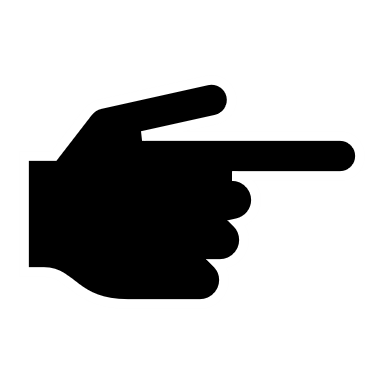 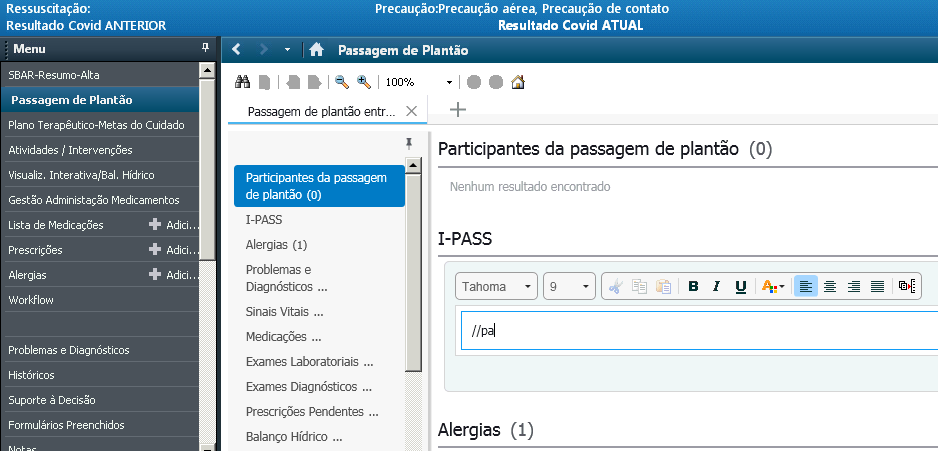 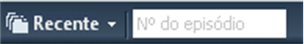 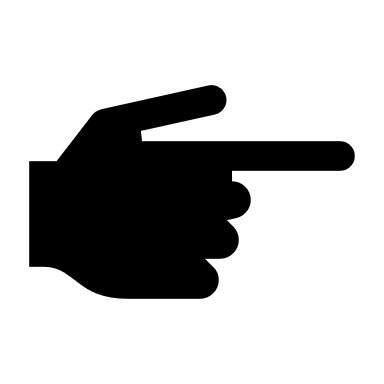 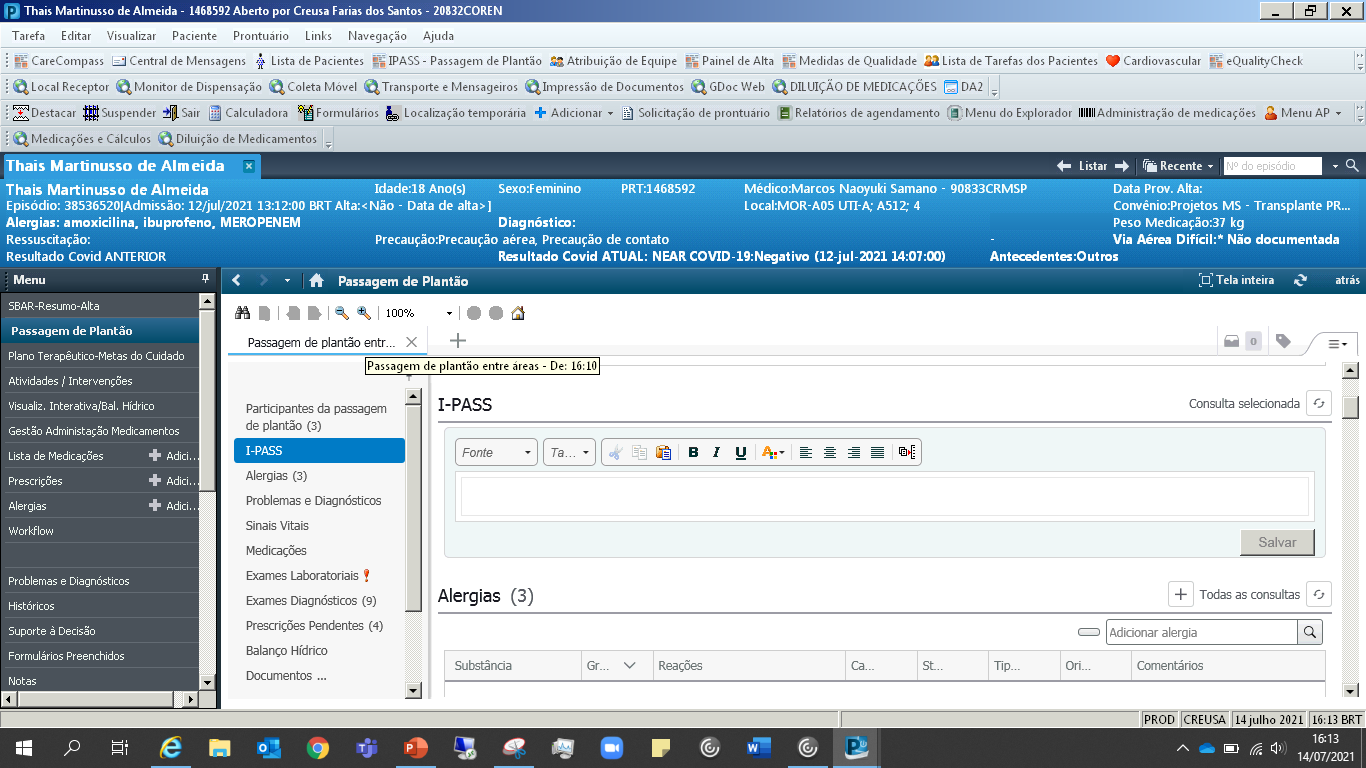 2º Passo: Clicar em
 “Passagem de Plantão”

O sistema abrirá o I-PASS do lado direito
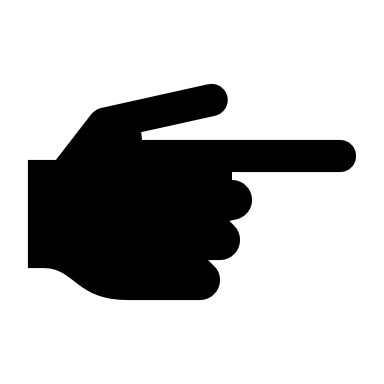 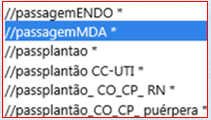 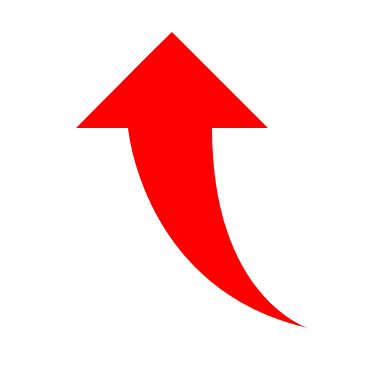 3º Passo: 
Clicar dentro do campo “I-PASS”

Digitar “//pas” : 
o sistema abrirá uma lista de I.PASS
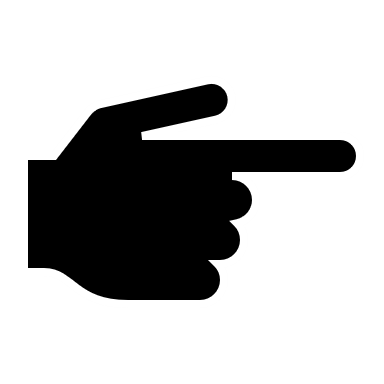 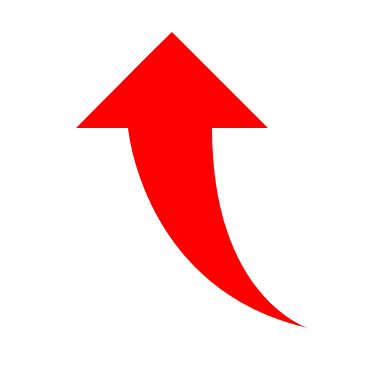 4º Passo: 
Clicar duas vezes sobre
 “passagem MDA”
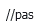 IPASS  PASSAGEM DE PLANTÃO ENTRE ÁREAS  MDA
5º Passo: 
Preencher o IPASS
 “Passagem MDA” com os dados do paciente.
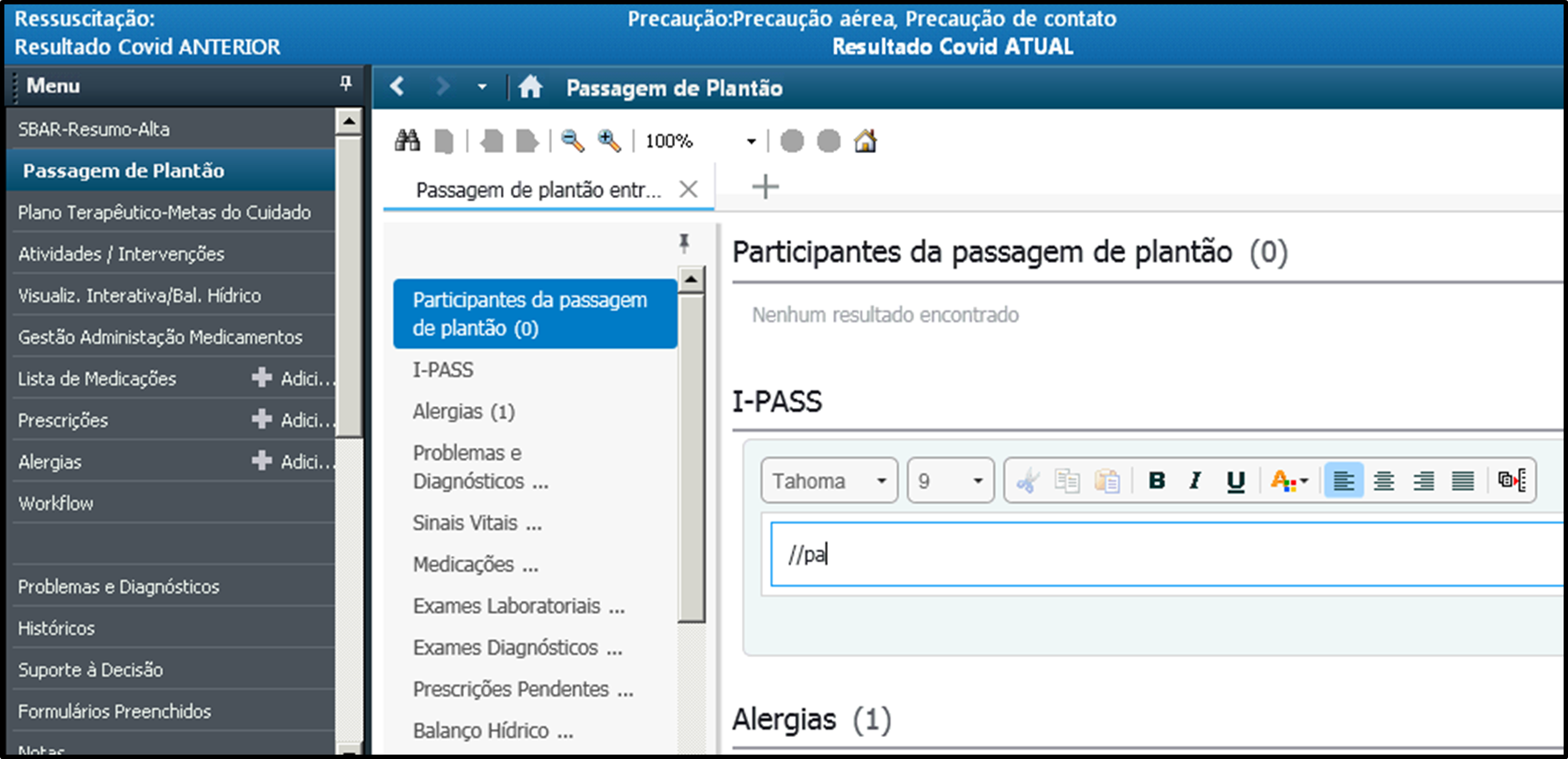 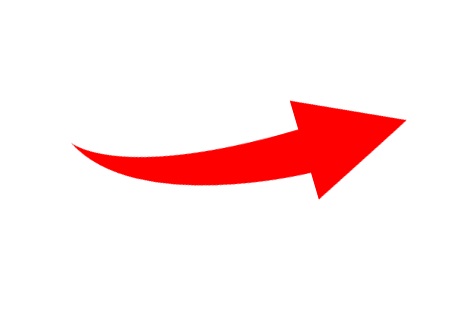 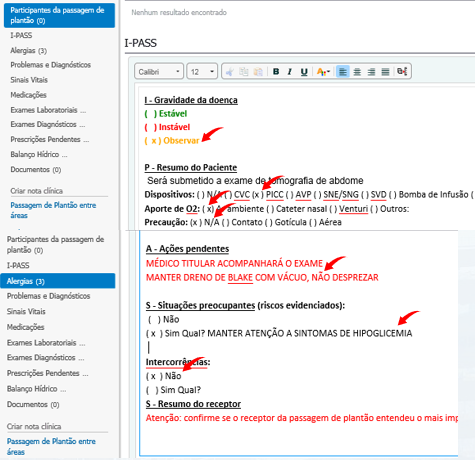 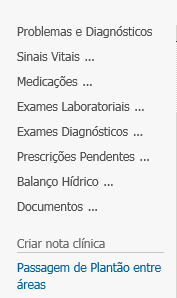 6º Passo:   Clicar em 
“Passagem de Plantão entre Áreas”: somente dessa forma você poderá “assinar” esse documento, para que ele fique gravado no Millennium.
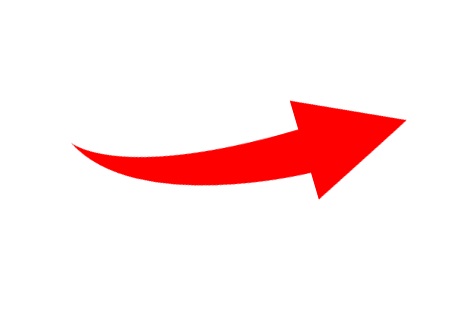 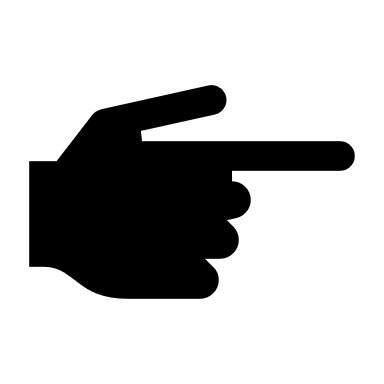 IPASS  PASSAGEM DE PLANTÃO ENTRE ÁREAS  MDA
5º Passo: 
Preencher o IPASS
 “Passagem MDA” com os dados do paciente.
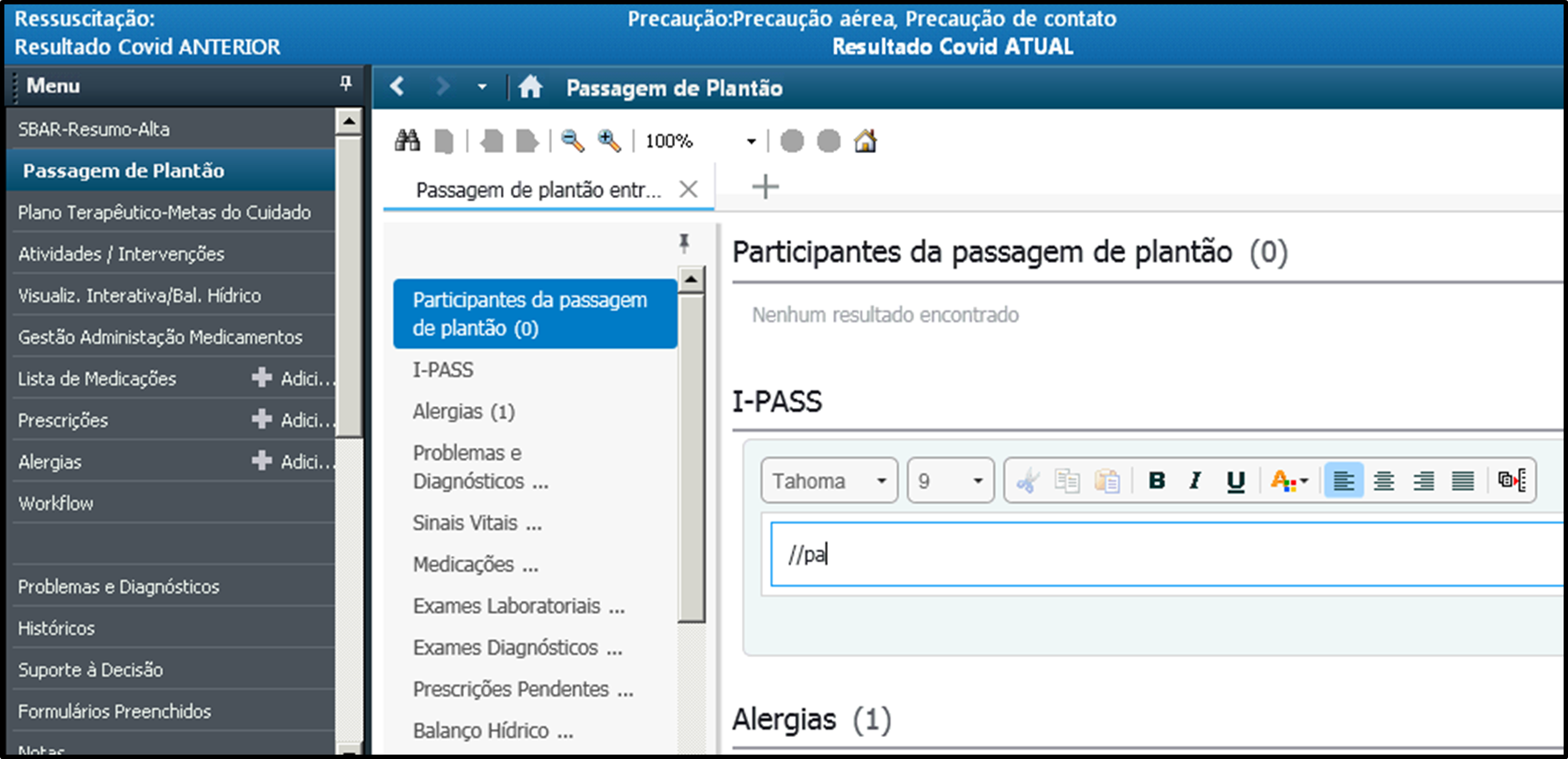 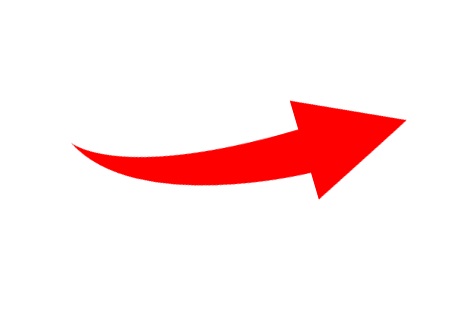 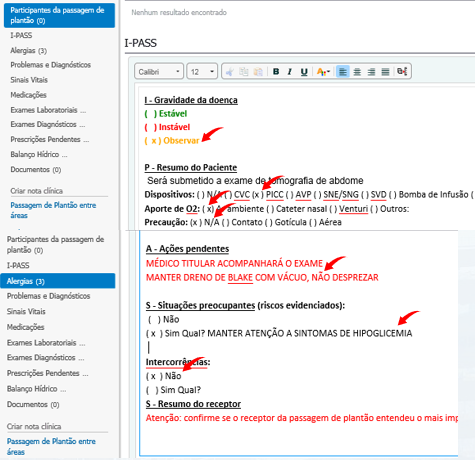 6º Passo:   Clicar em 
“Passagem de Plantão entre Áreas”: somente dessa forma você poderá “assinar” esse documento, para que ele fique gravado no Millennium.
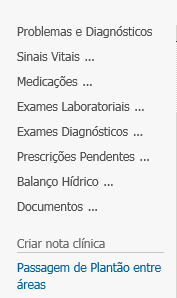 7º Passo:
“ASSINAR/ENVIAR"
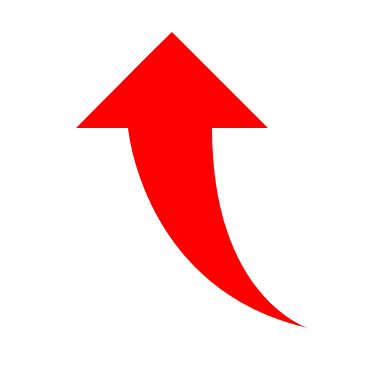 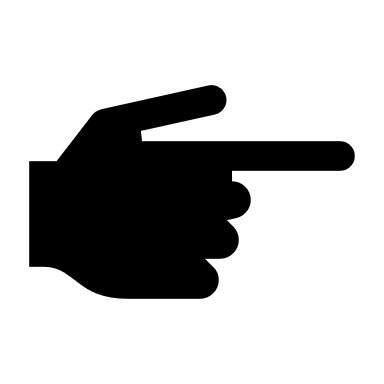 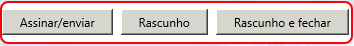 IPASS  PASSAGEM DE PLANTÃO ENTRE ÁREAS  MDA
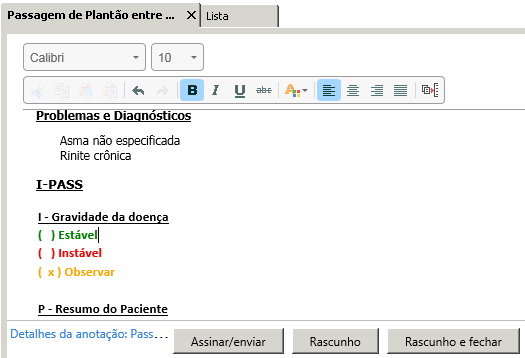 1
7º Passo:
Clicar em 
“ASSINAR/ENVIAR"
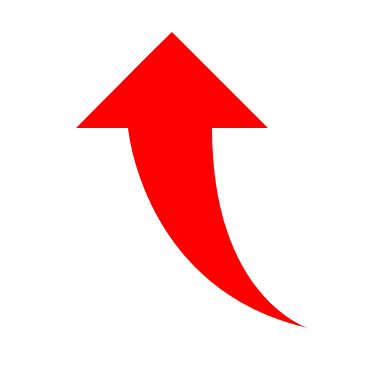 IPASS  PASSAGEM DE PLANTÃO ENTRE ÁREAS  MDA
PARA VISUALIZAR O IPASS PREENCHIDO SIGA O CAMINHO DESCRITO: 

1º “NOTAS”  2º  “POR TIPOS”  3º  “NOTAS DE ENFERMAGEM”   
4º  “ANOTAÇÕES DE ENFERMAGEM”  5º “PASSAGEM DE PLANTÃO” 
6º  “PASSAGEM DE PLANTÃO ENTRE ÁREAS”
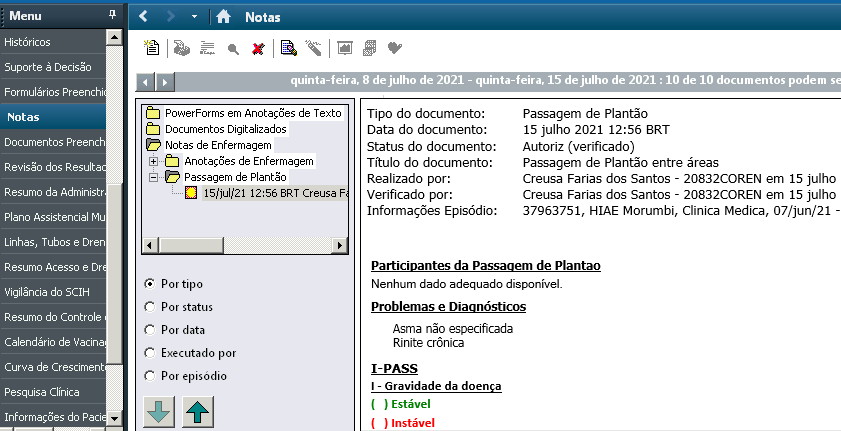 1
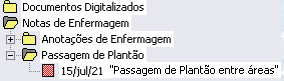 3
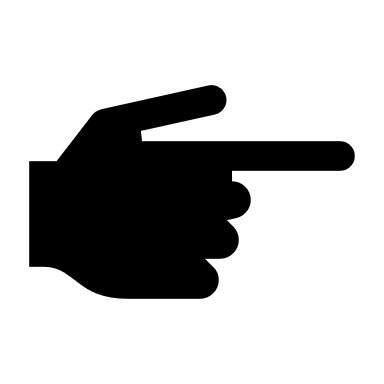 4
5
6
2
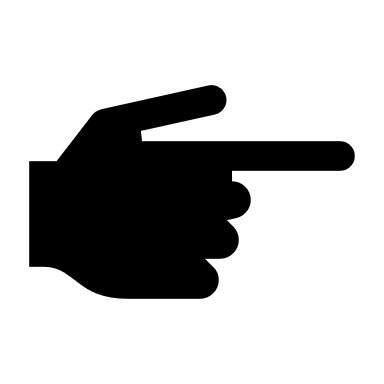 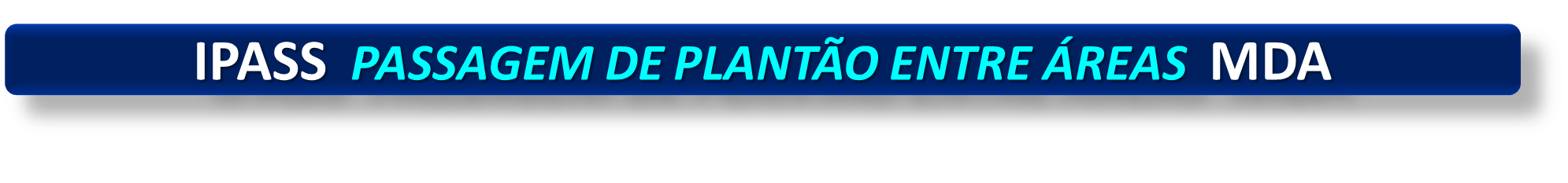 Paciente está colhendo urina de 24 horas
Após o USG, encaminhar paciente para Tomo
Médico titular acompanhará o exame
Recebendo medicação para febre
Não fechar sonda nasogástrica
Se perder acesso venoso periférico: não repuncionar
Não retirar curativo para fazer o exame
Exemplos:  “AÇÕES PENDENTES”
Paciente com episódios de hipoglicemia
Paciente com risco de retirada de dispositivo
Episódios de agressão anterior: cuidado na manipulação
Não puncionar MSE: paciente mastectomizada 
Não medir pressão arterial em MSE: paciente mastectomizada 
Paciente com pele friável : cuidado especial na manipulação
Paciente claustrofóbico, não conseguiu fazer o exame
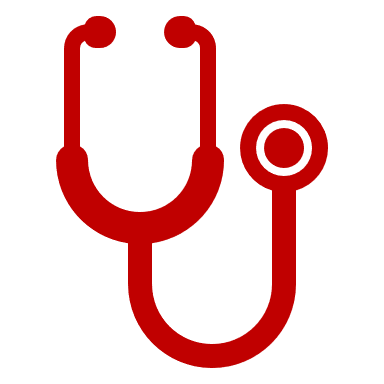 Exemplos: 
“SITUAÇÕES PREOCUPANTES”